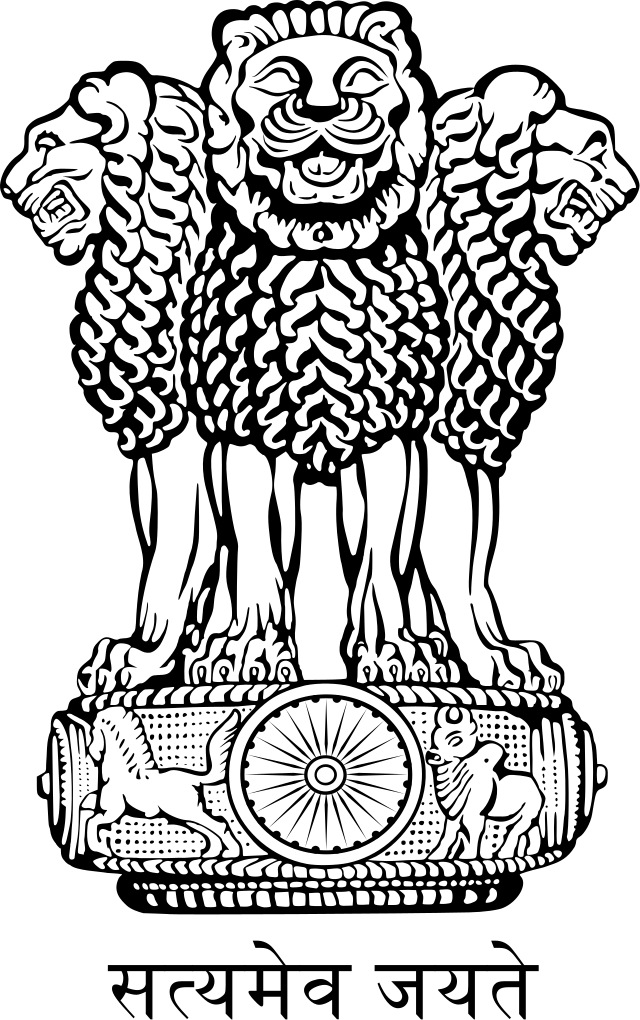 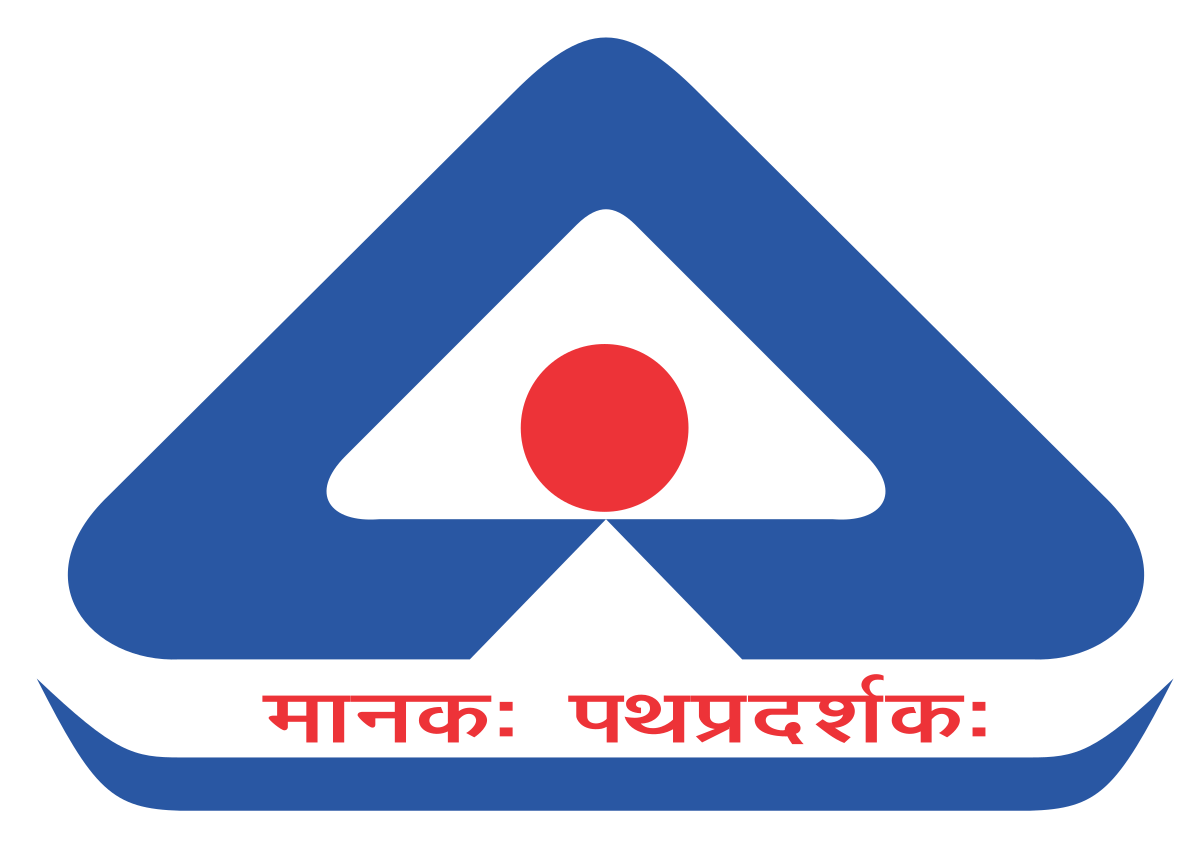 Review Meeting
Textile Department (TXD)
Status of NWIPs as per APS
Other NWIPs
(Reviews done TXD 18 - 5 Yearly Reviews)
(TXD 18 Reviews done - 5 Yearly Reviews)
(TXD 18 Reviews done – Other than 5 year Review)
Interaction with MoU institute
Industrial visit
Seminar/Symposium attended
Abolished Working Group
Created Working Group
Thank you